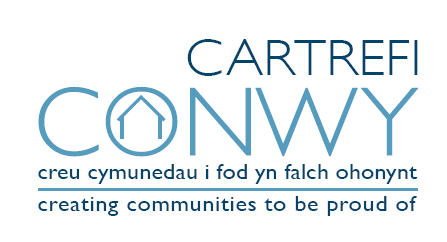 From grey to green –
Working with people and nature to regenerate the Tre Cwm housing estate.


Wales Green Infrastructure Forum
Annual Meeting

16 October 2019
During a visit to Cartrefi Conwy in 2010, Jocelyn Davies- Former Deputy Minister for Housing stated:With regards to the WHQS Environmental Standard- “I want to walk onto neighbourhoods and immediately be able to see the difference that environmental improvements have made to the area."
[Speaker Notes: CC Ethos regarding the environment
WHQS as prompter for org to start down path of KTP , etc
Engagement
Employment and training
 Functional – community to be proud of]
Parc Peulwys Green Flag
Our challenge summarised in 52 seconds…
[Speaker Notes: Historically Tre Cwm has had a negative reputation…

High levels of unemployment, crime and ASB
Long-term Communities First area
Within top 10% of Welsh Index of Multiple Deprivation]
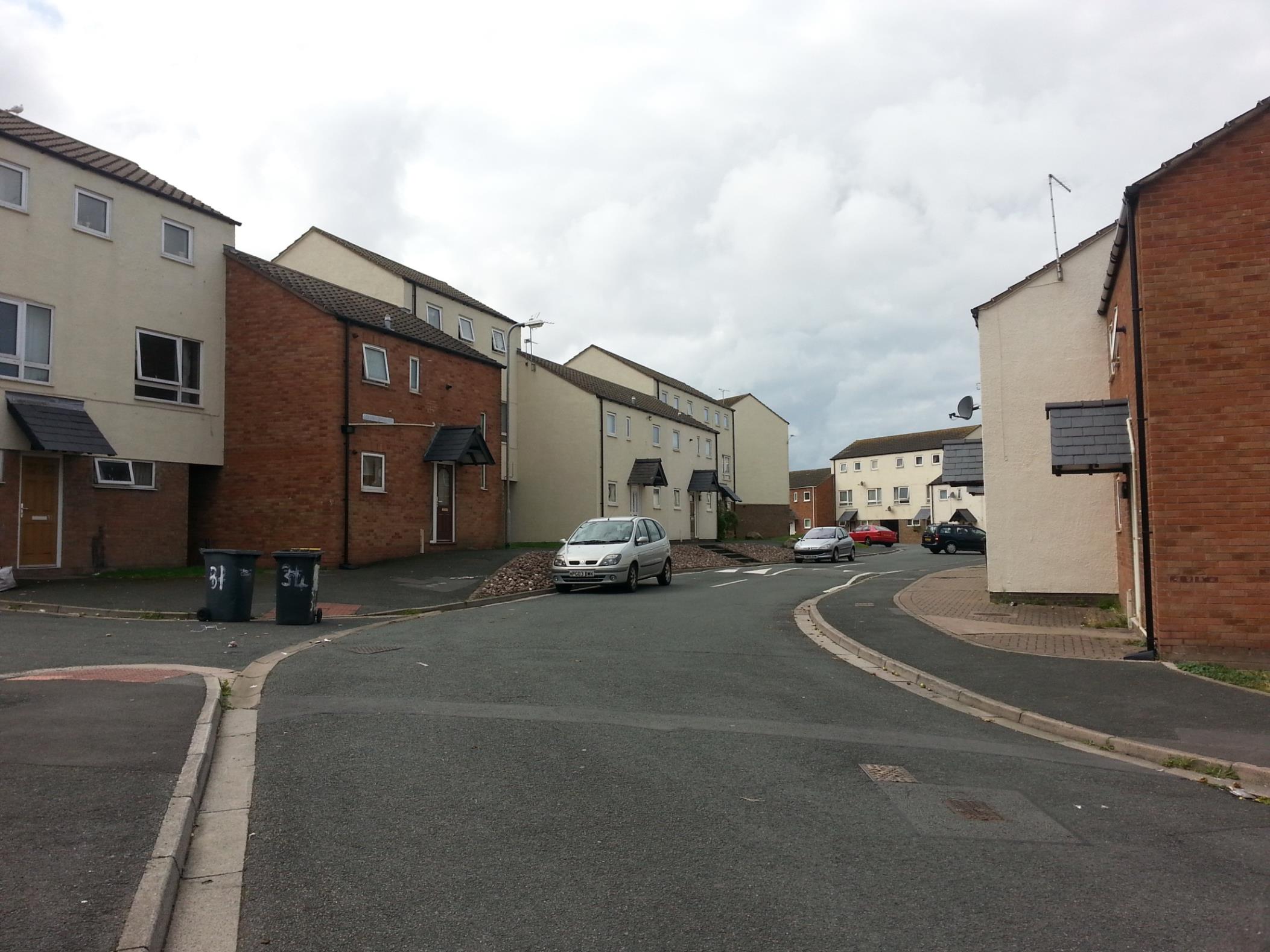 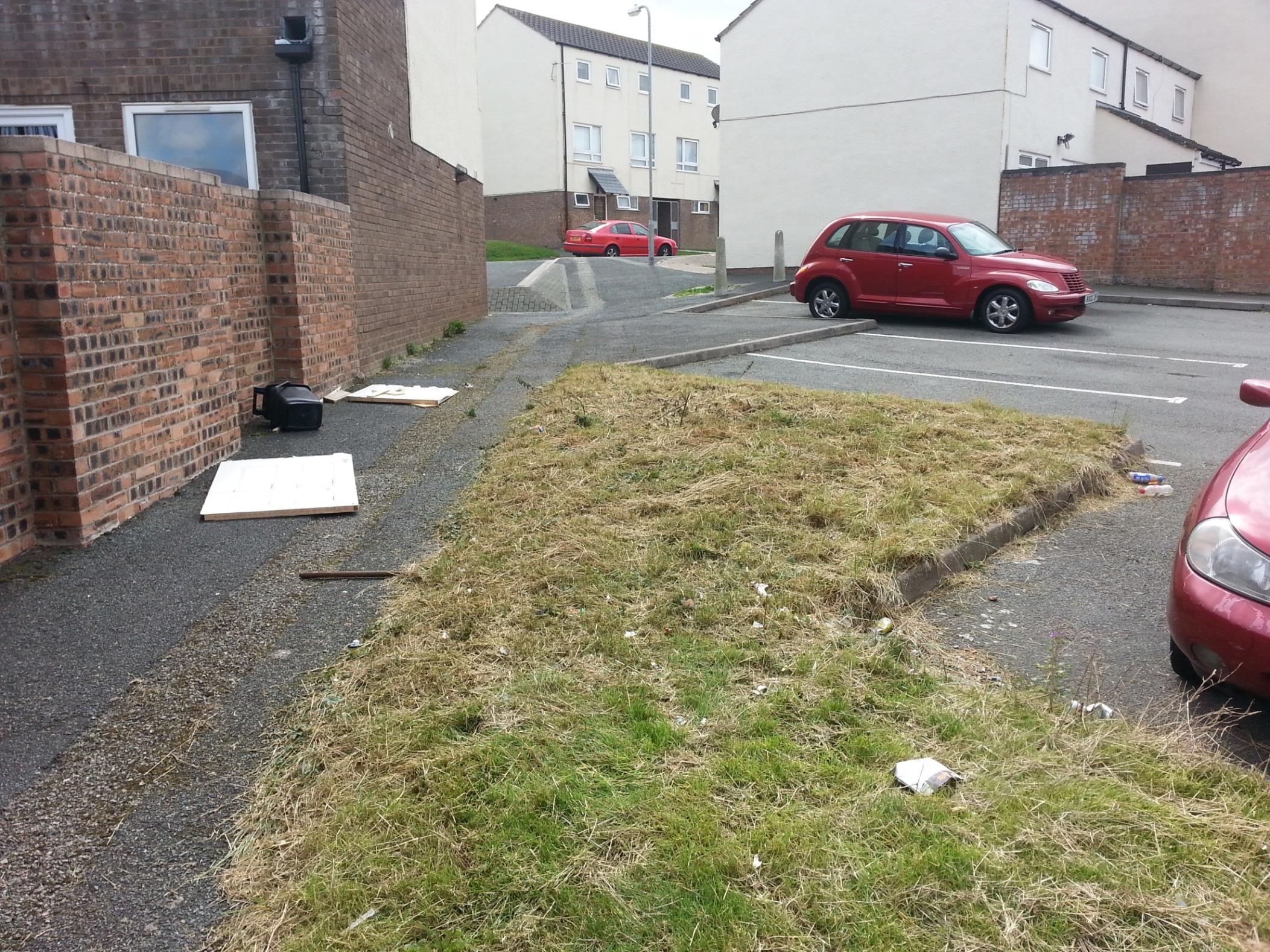 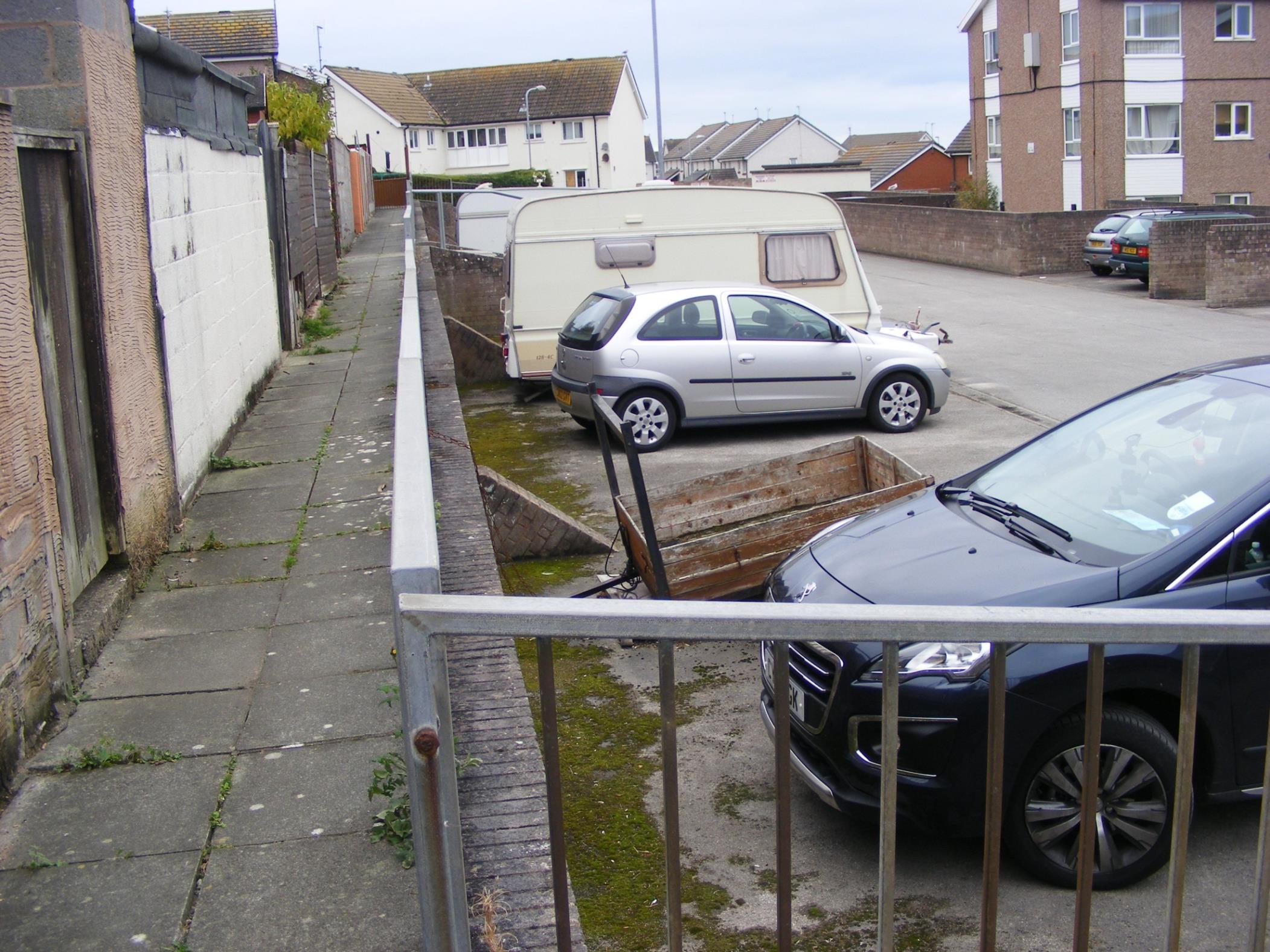 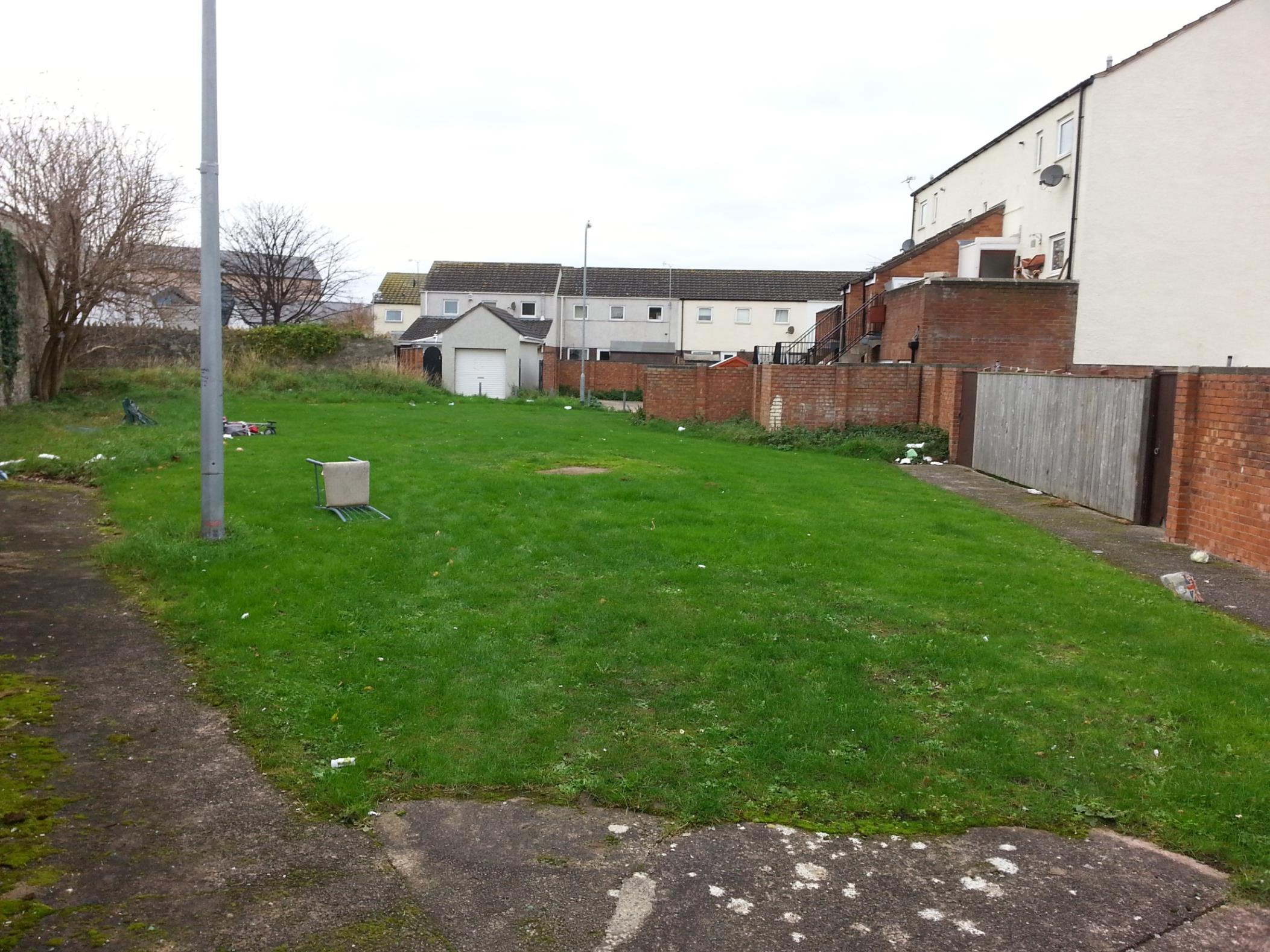 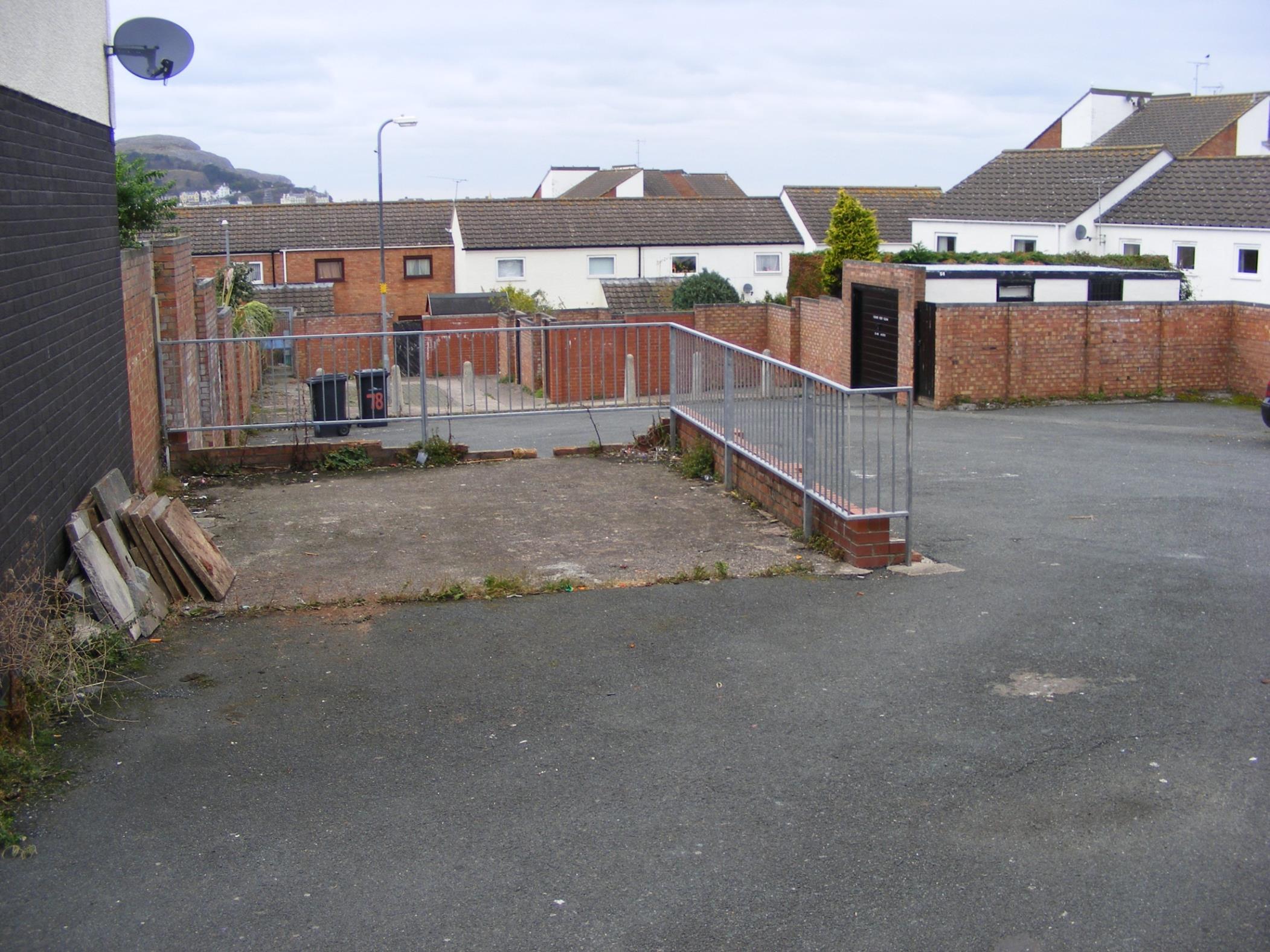 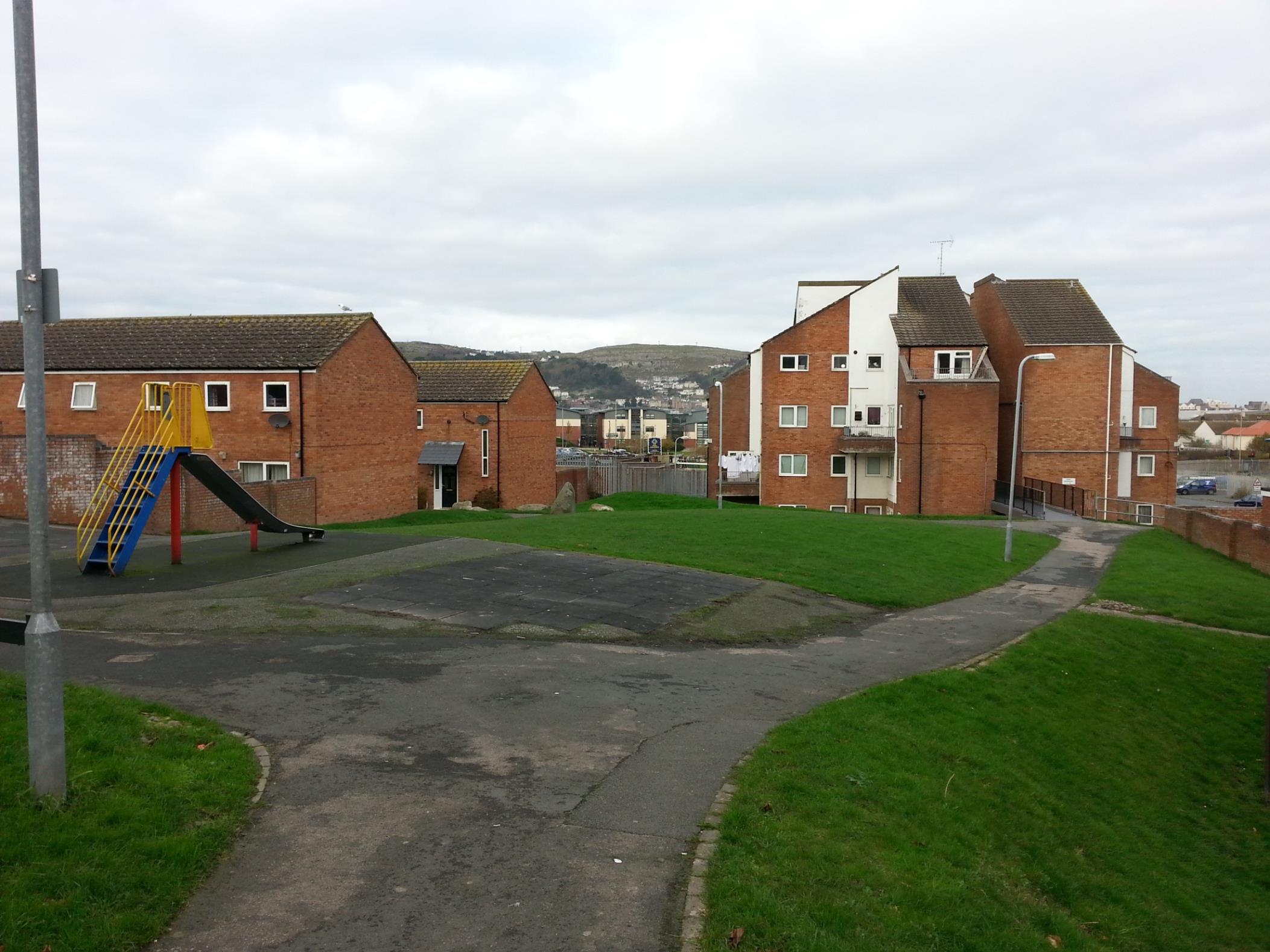 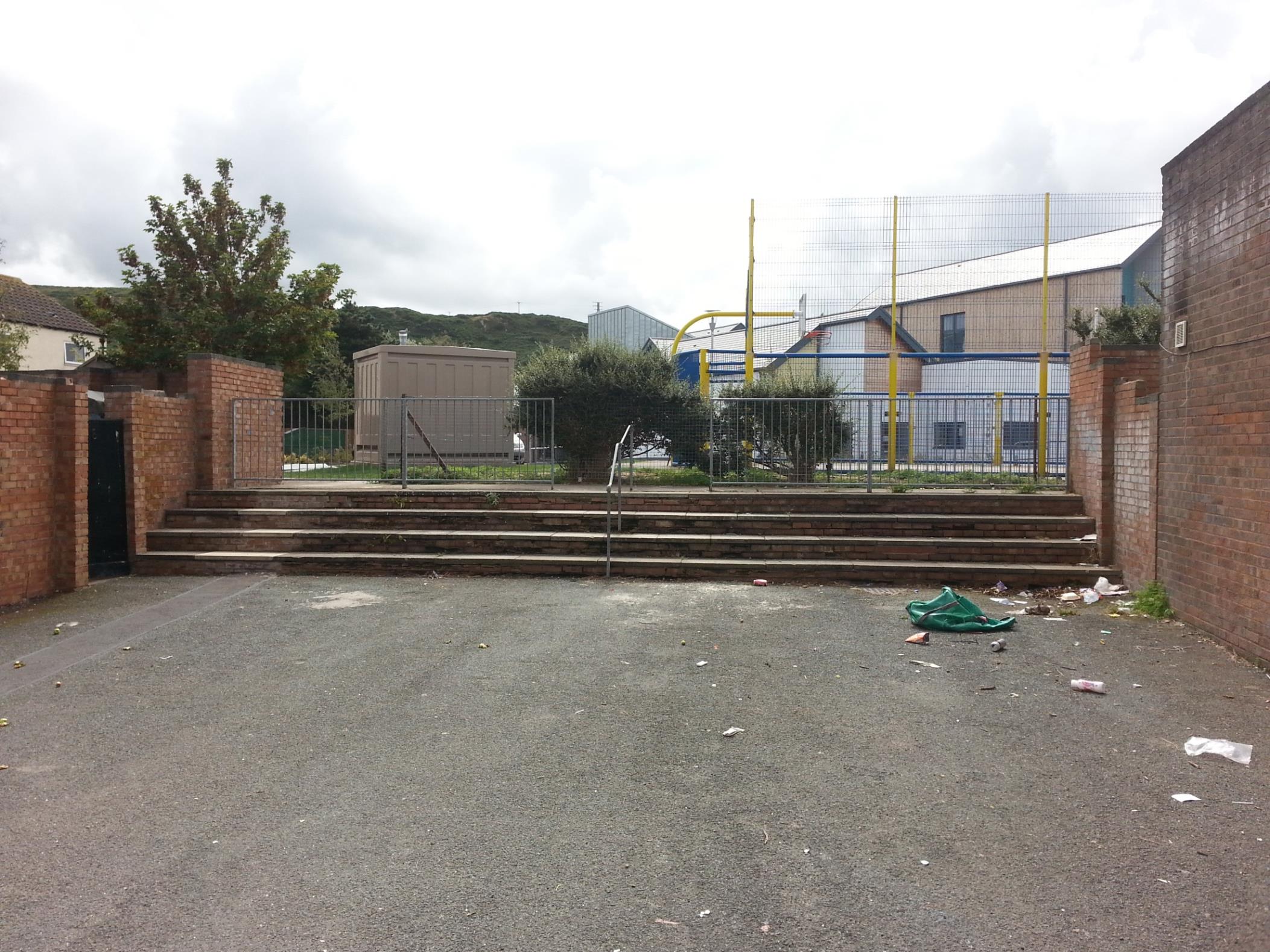 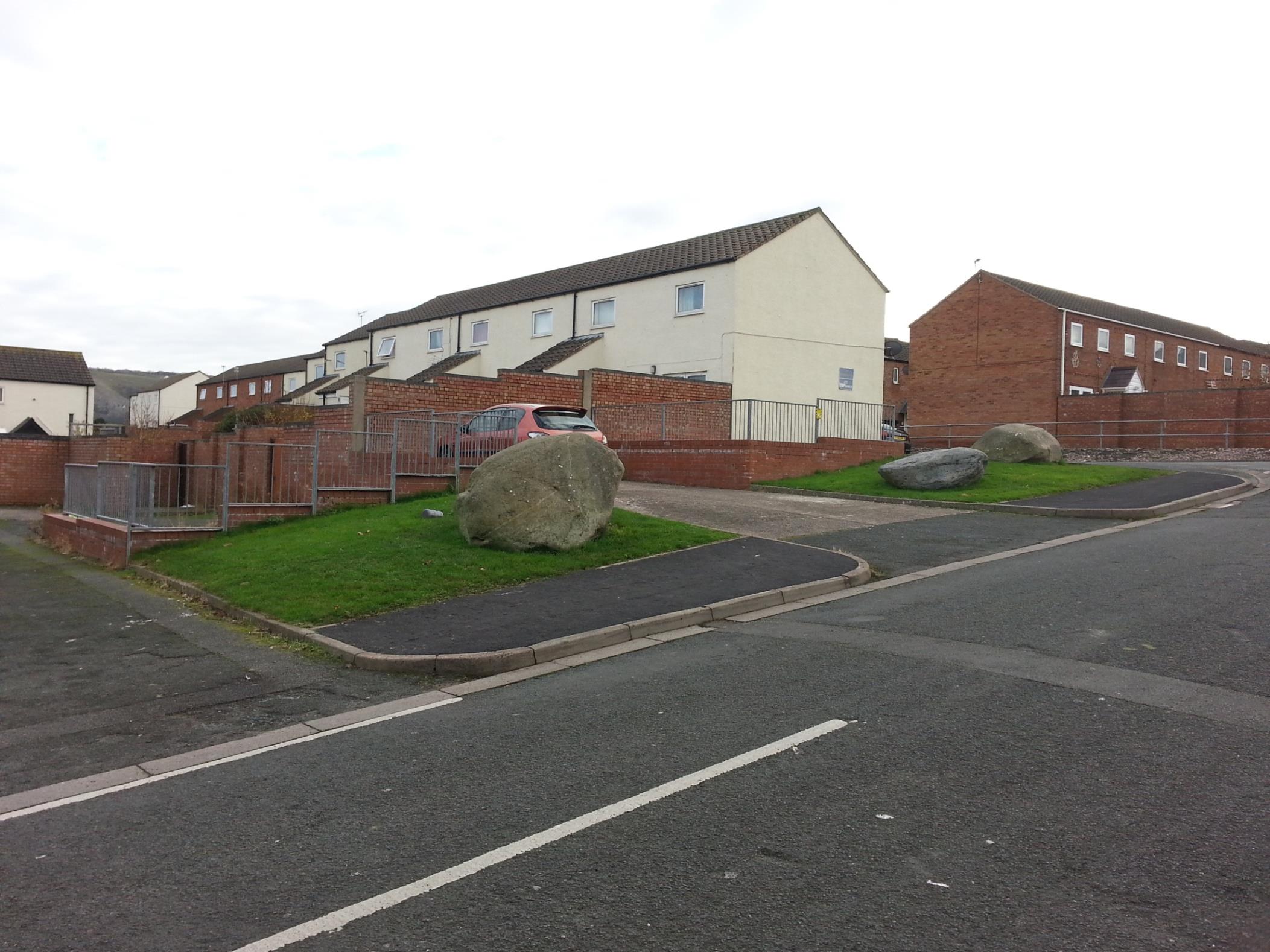 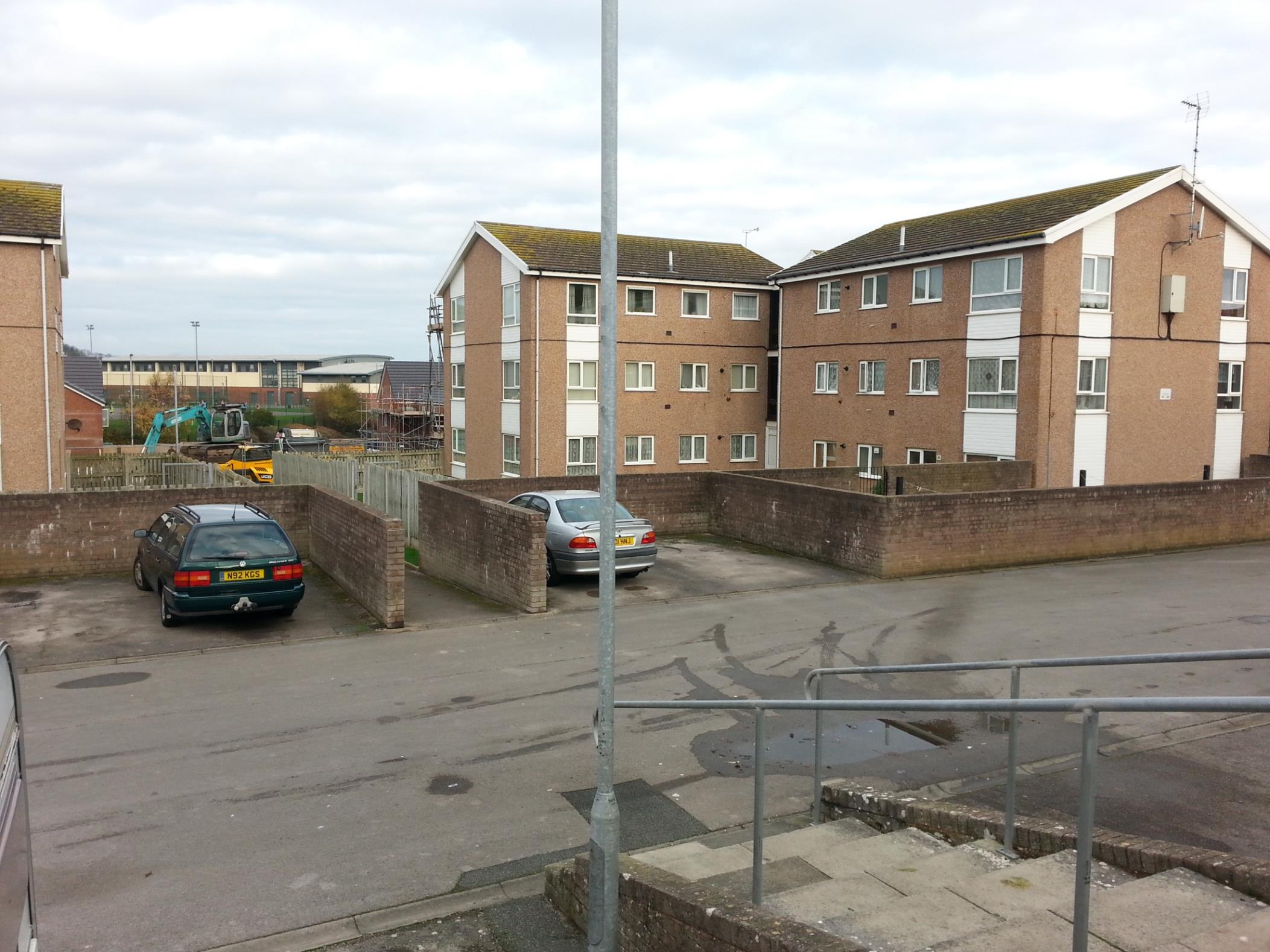 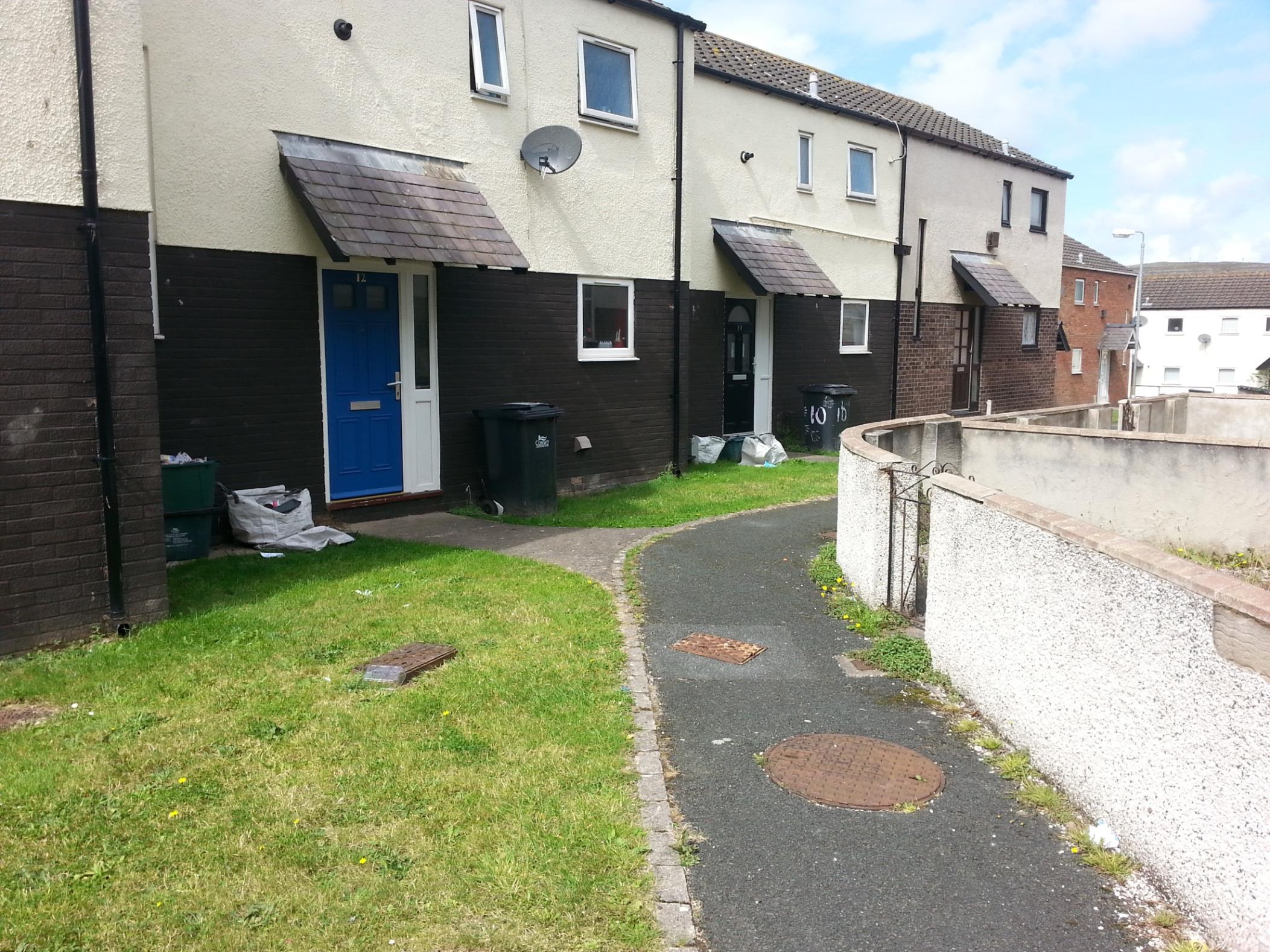 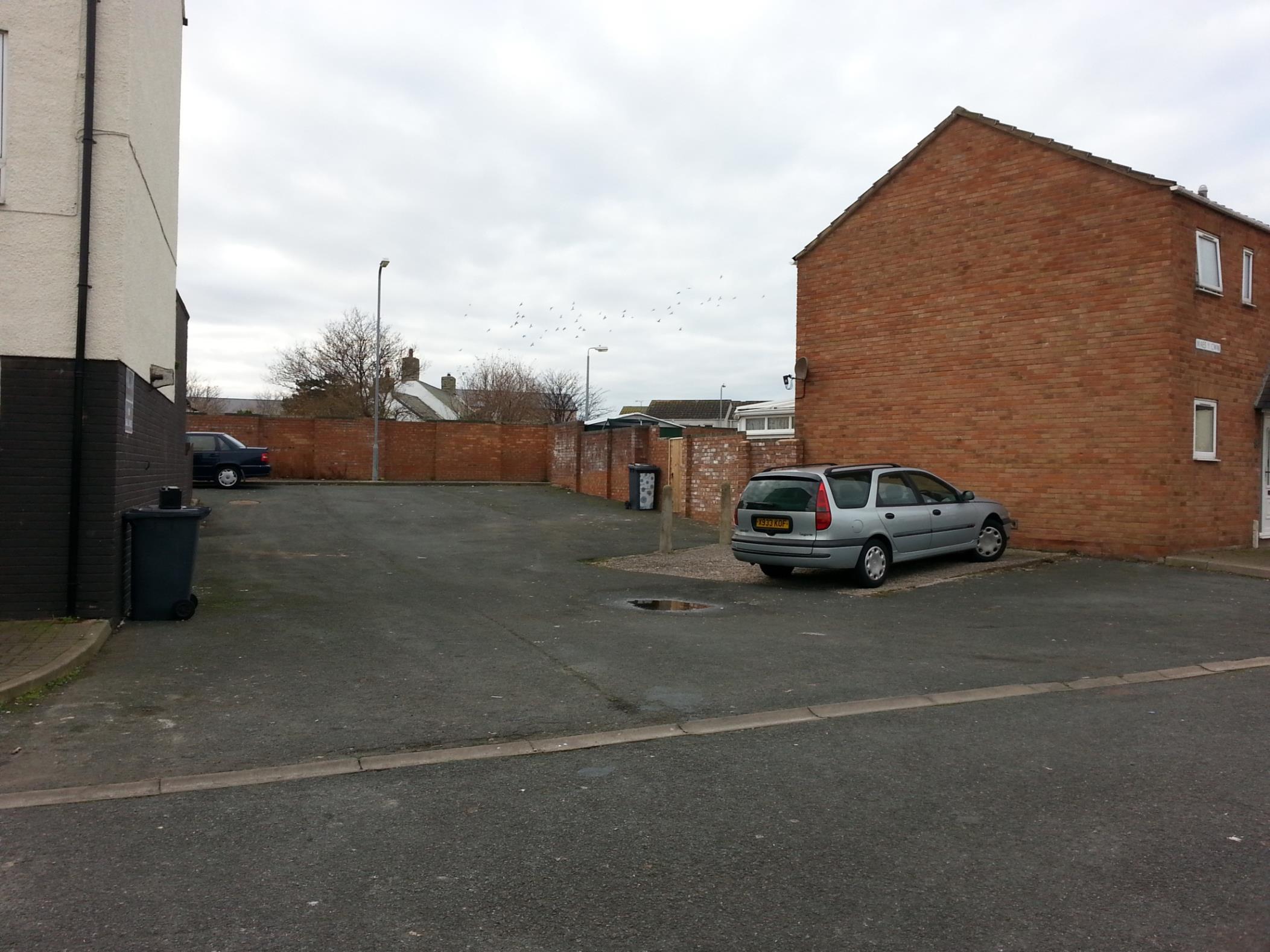 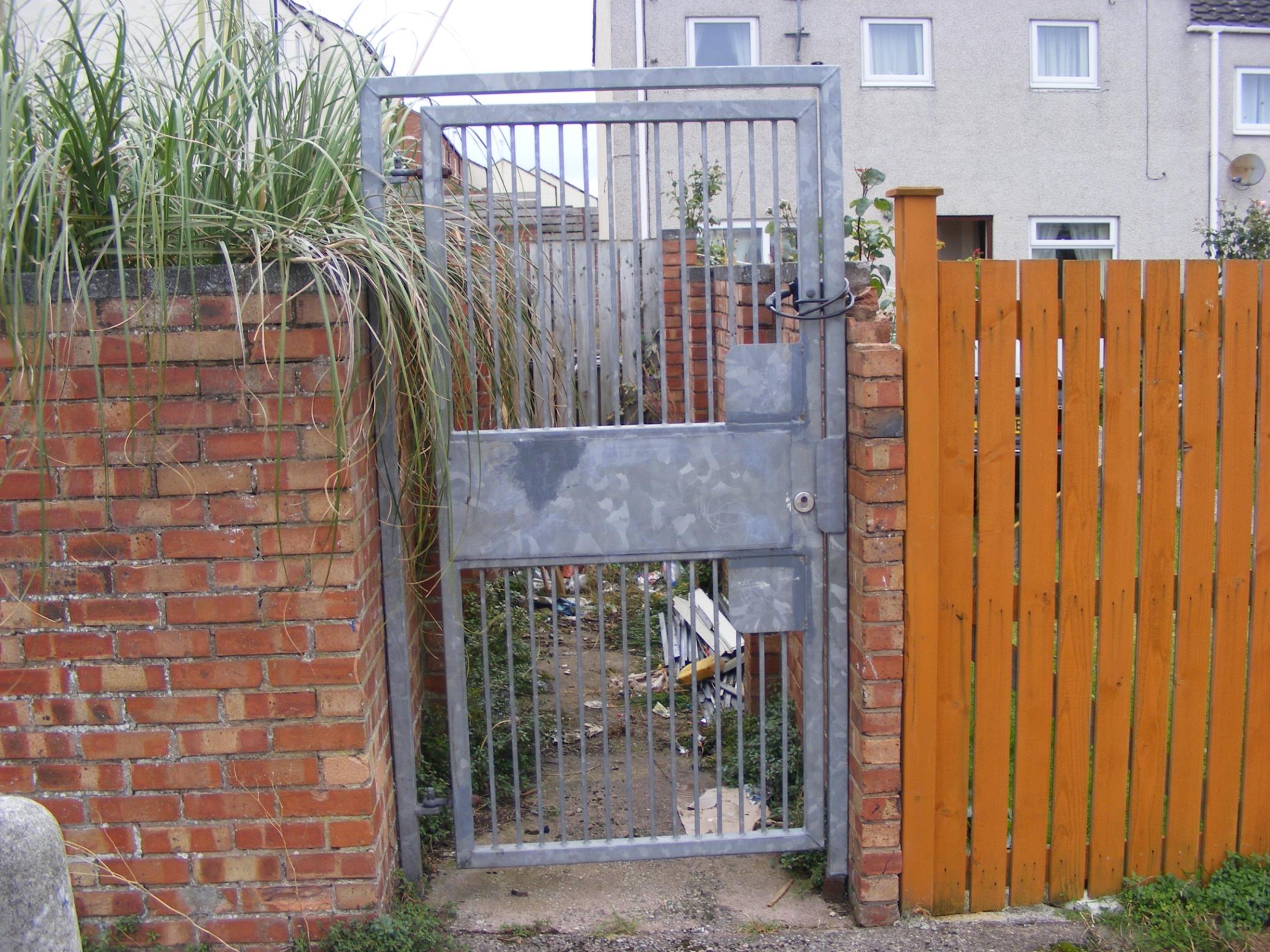 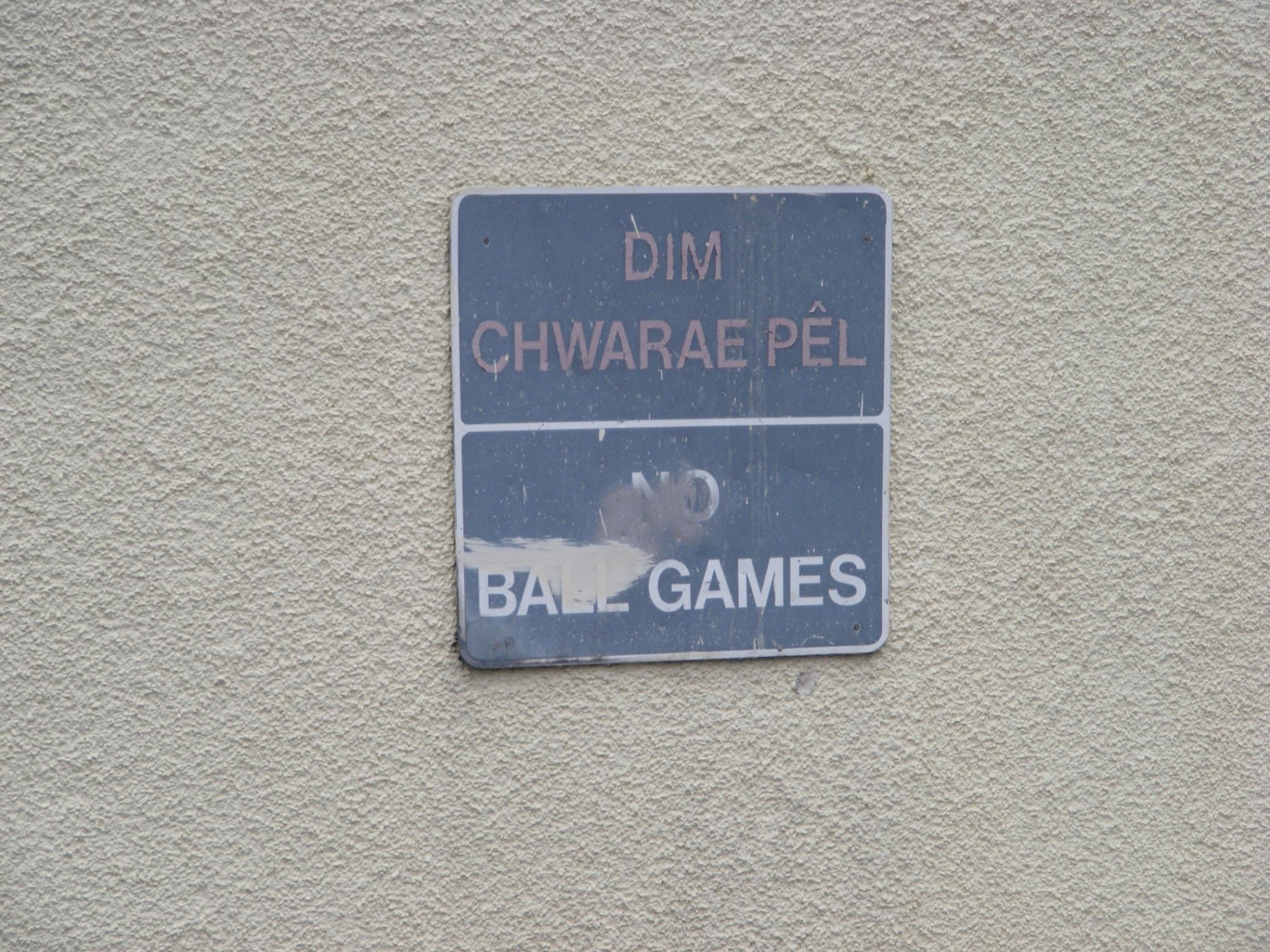 Community Consultation
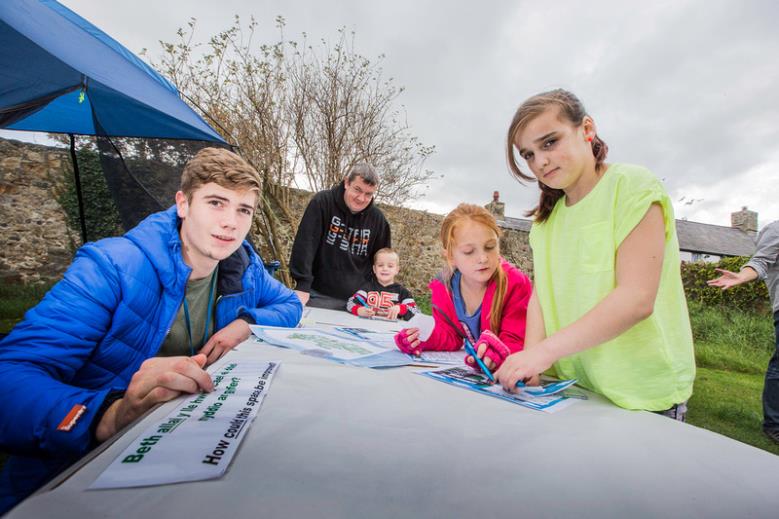 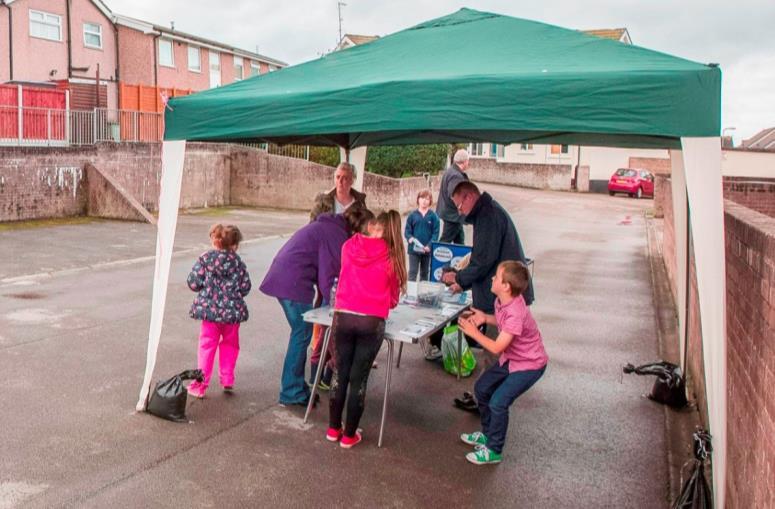 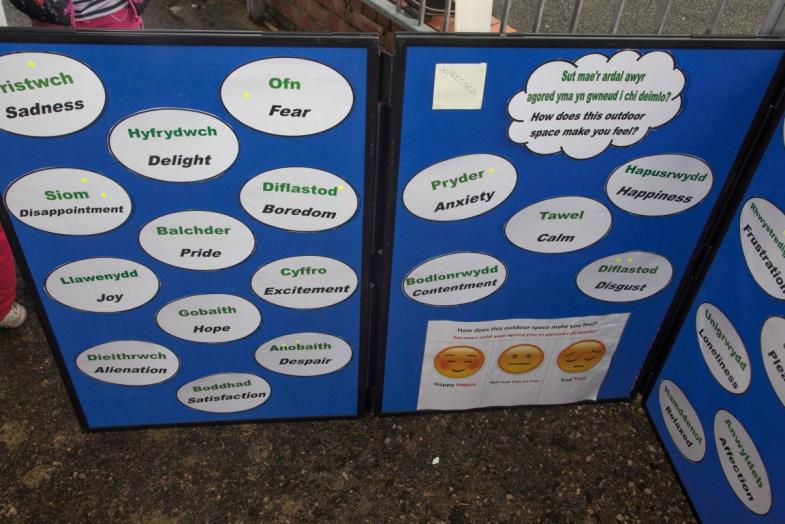 [Speaker Notes: First consultation held on 23rd October 2014

We used the same consultation technique as for Peulwys

This gave us a clear brief of the main issues affecting the community

Consultation also held with County Councillors]
Consultation Results
[Speaker Notes: Pie chart shows results from emotional response across all 5 feedback stations

When asked how does this space make you feel?]
Community Aspirations
Better play for children
  Enhanced green spaces
A cleaner environment
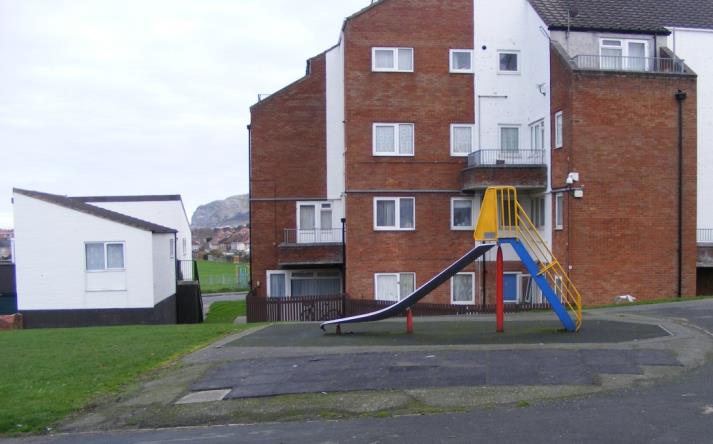 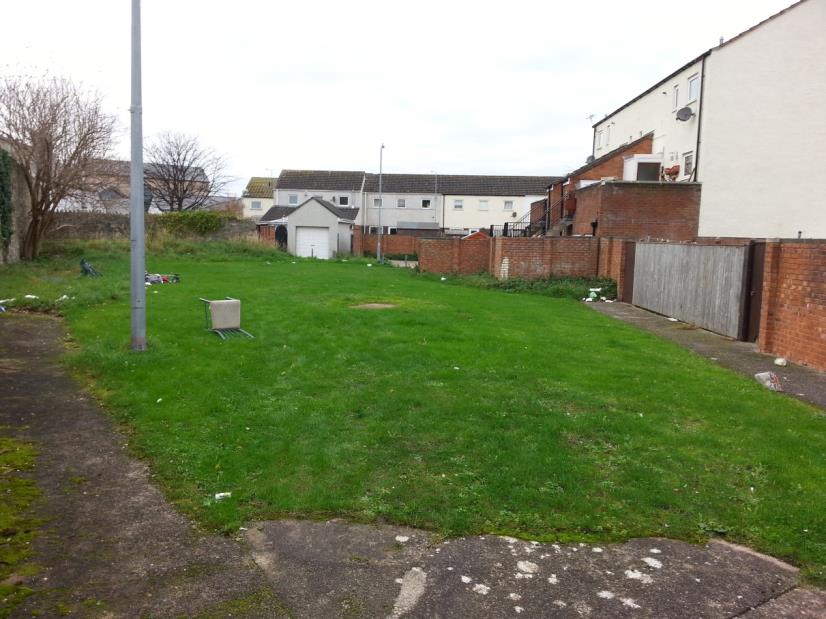 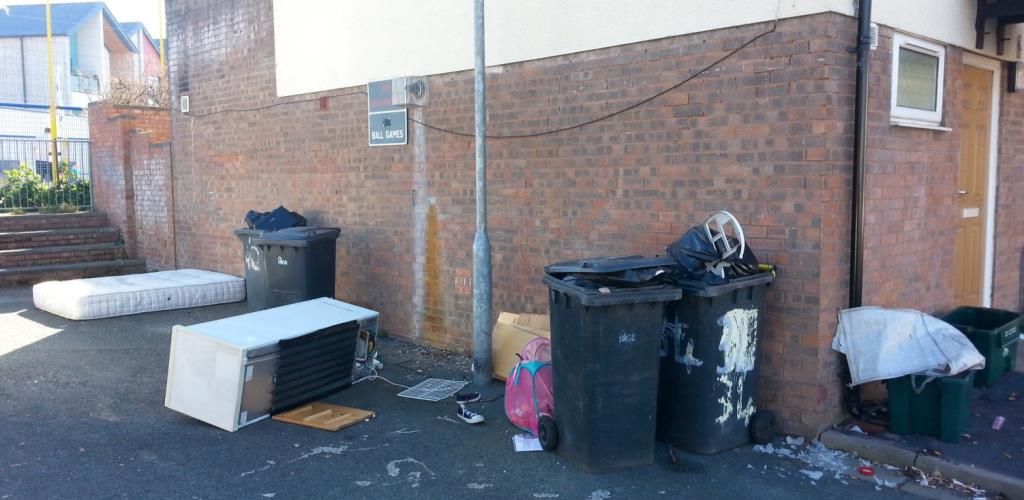 [Speaker Notes: There were three clear themes that came from our consultation…

..so in summary..]
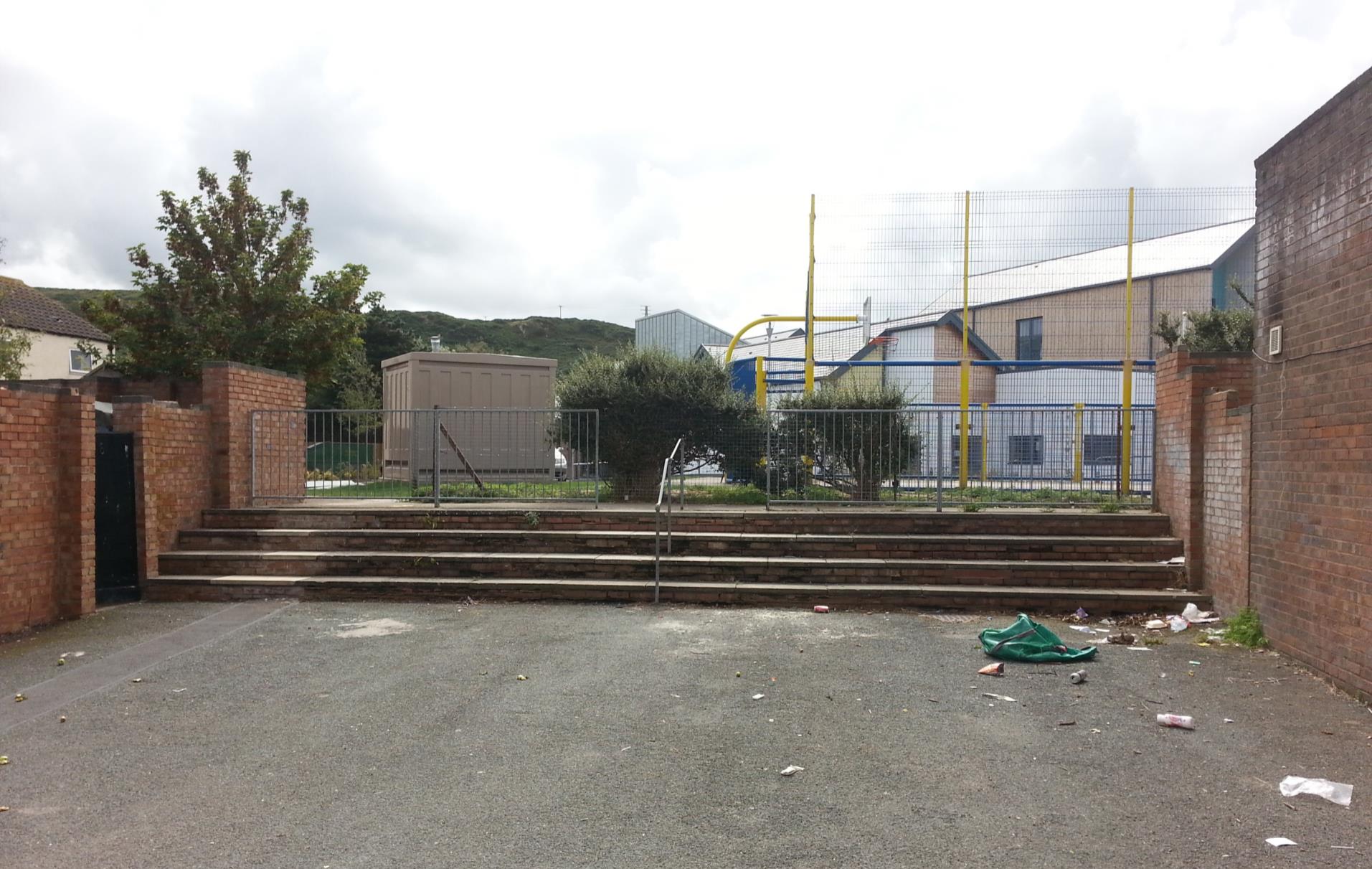 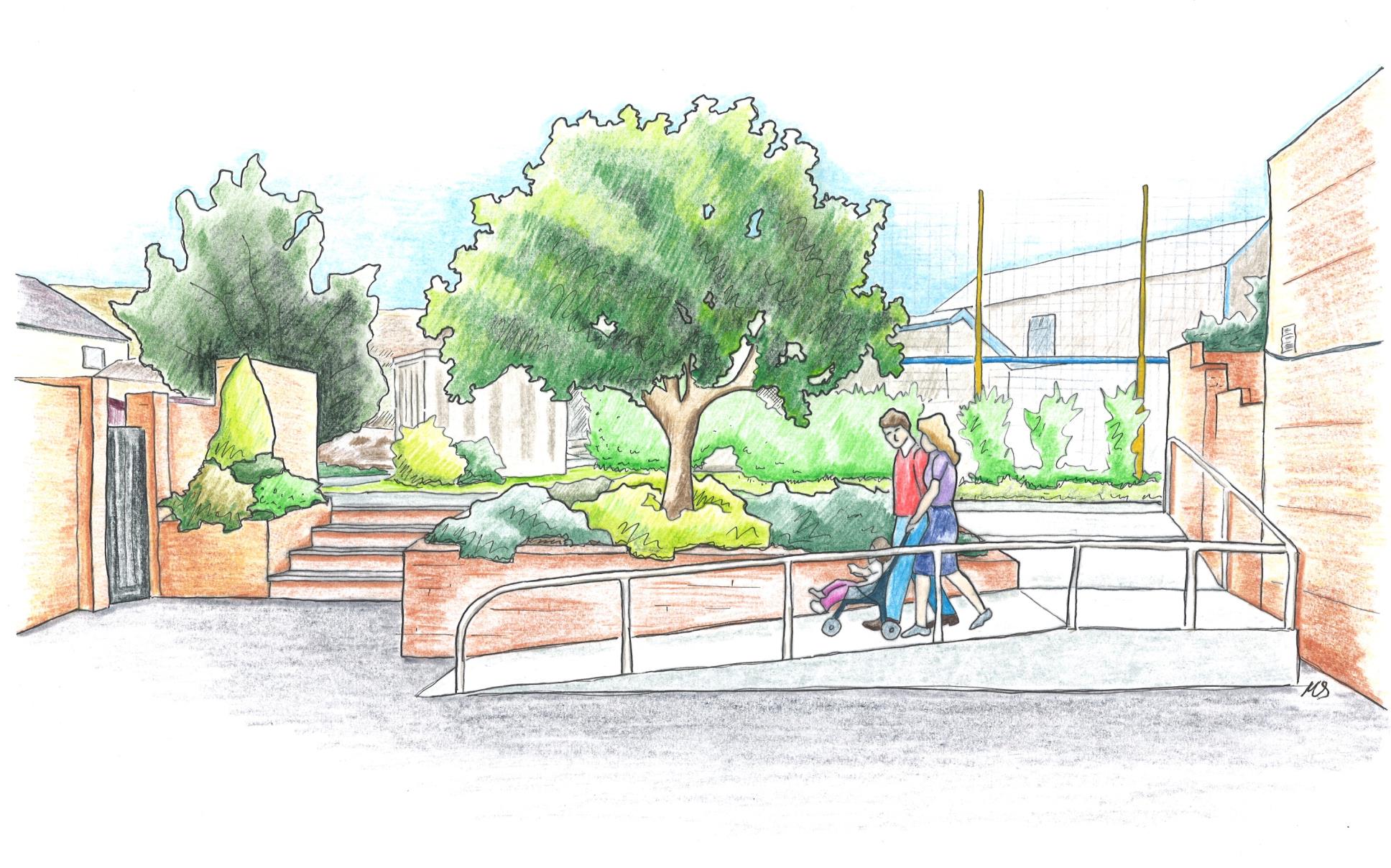 [Speaker Notes: Visuals to help communicate the vision

Integrating Ty Llywelyn by providing better access…]
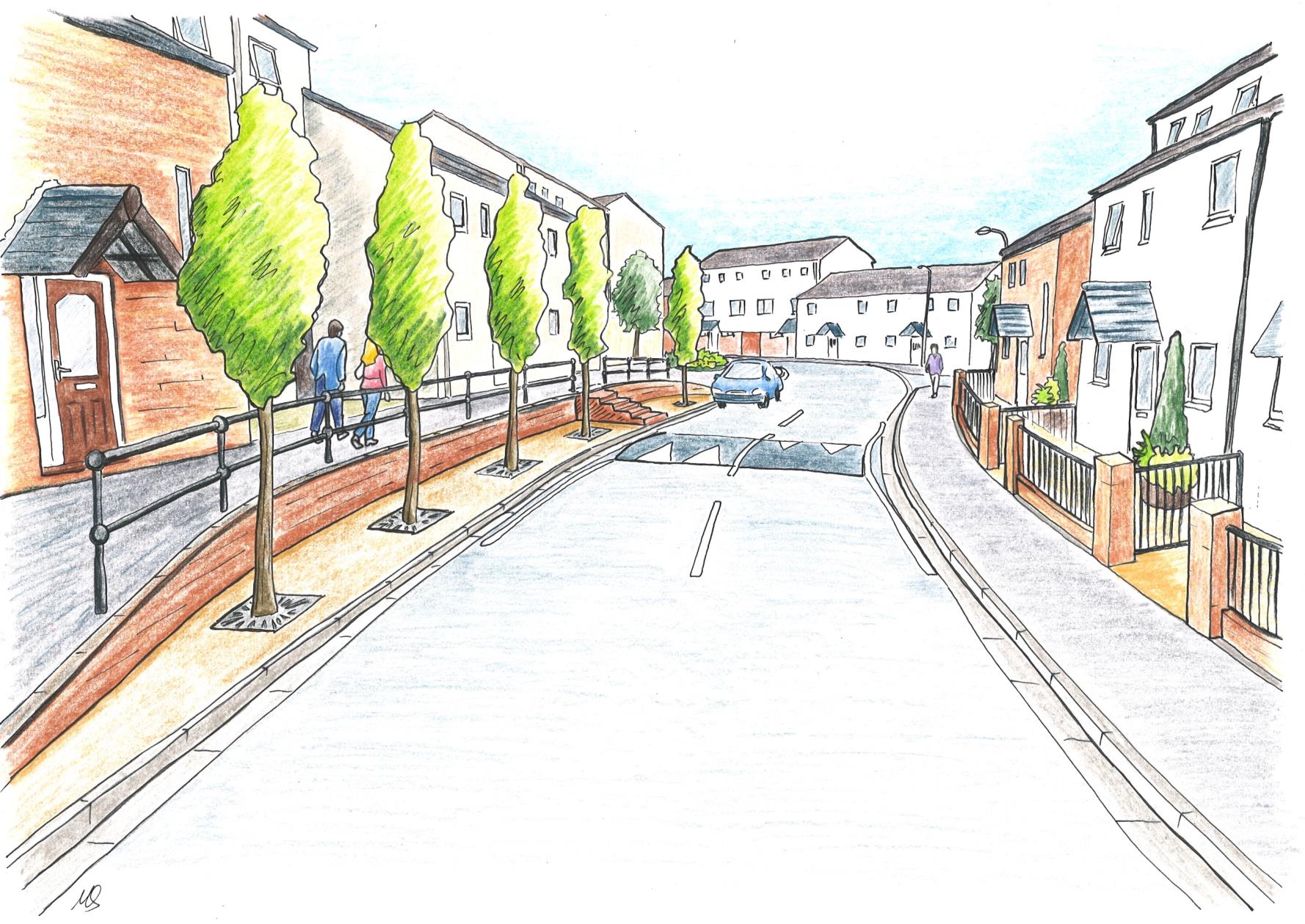 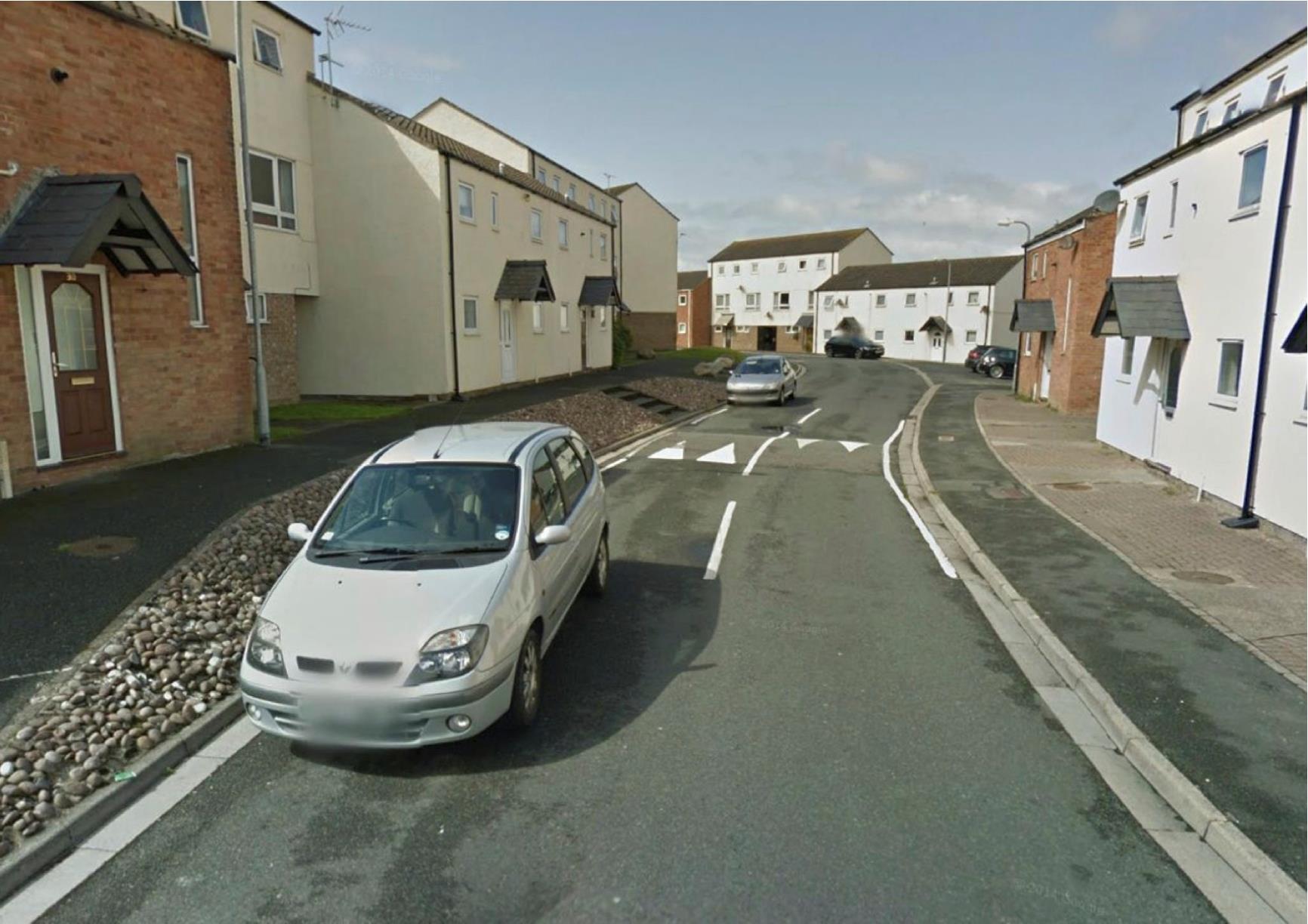 [Speaker Notes: Next slide- finished projects
Introducing trees into the streetscape…
Attractiveness
Quality of air
Green space
Pride in the area
biodiversity

Defensible space]
Approval of a £75k Gwynt y Mor grant enabledconstruction of the first of several natural play spaces
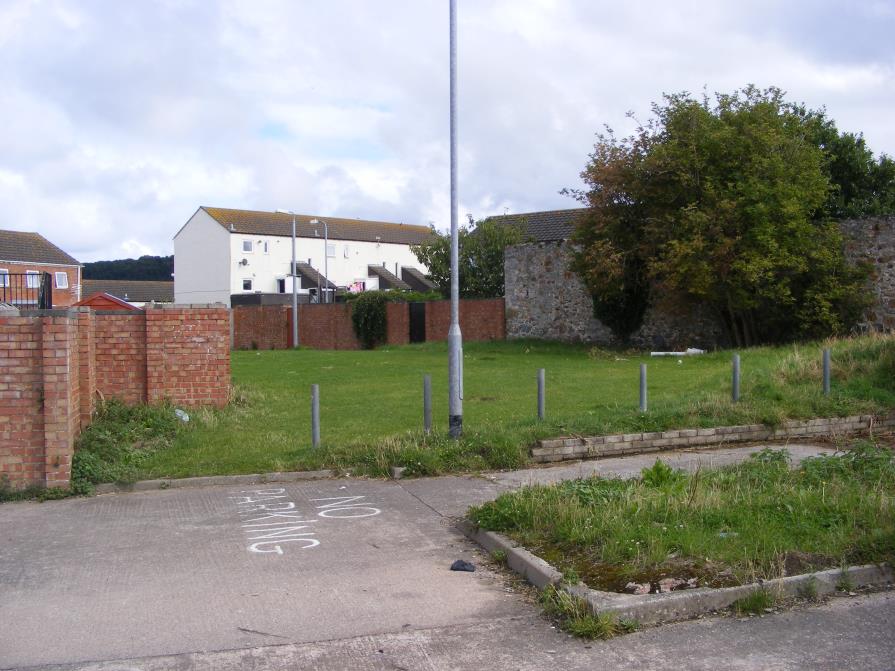 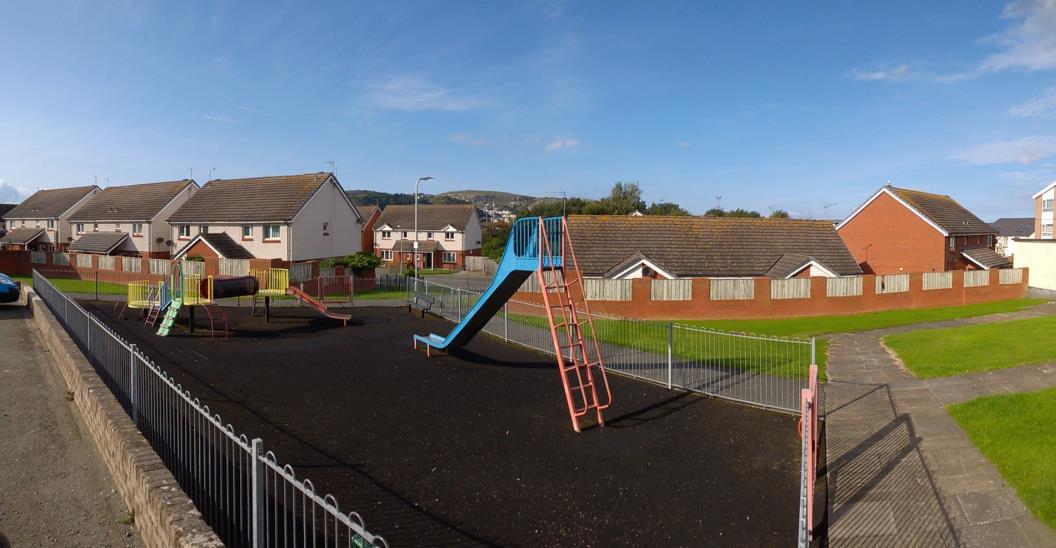 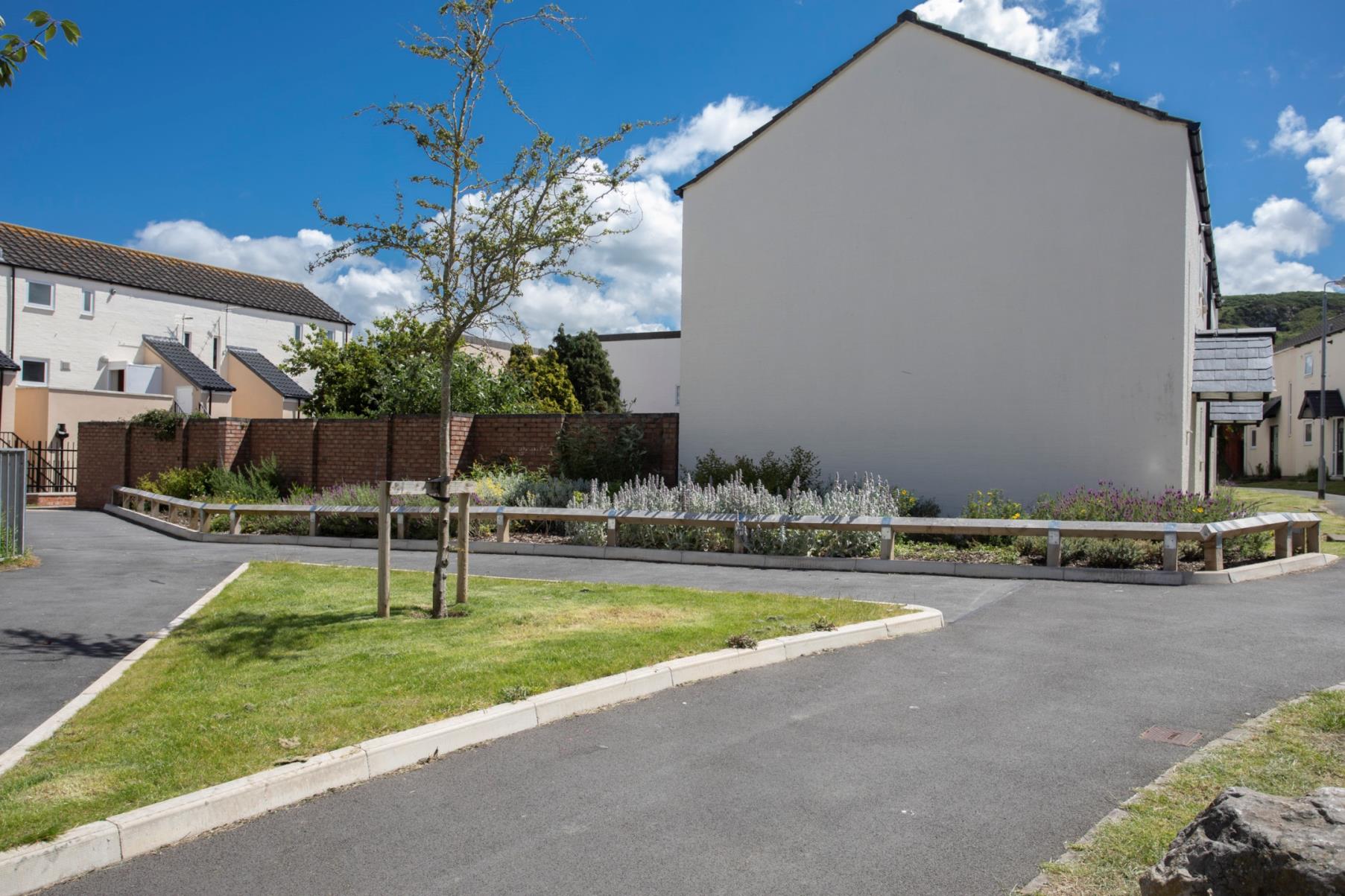 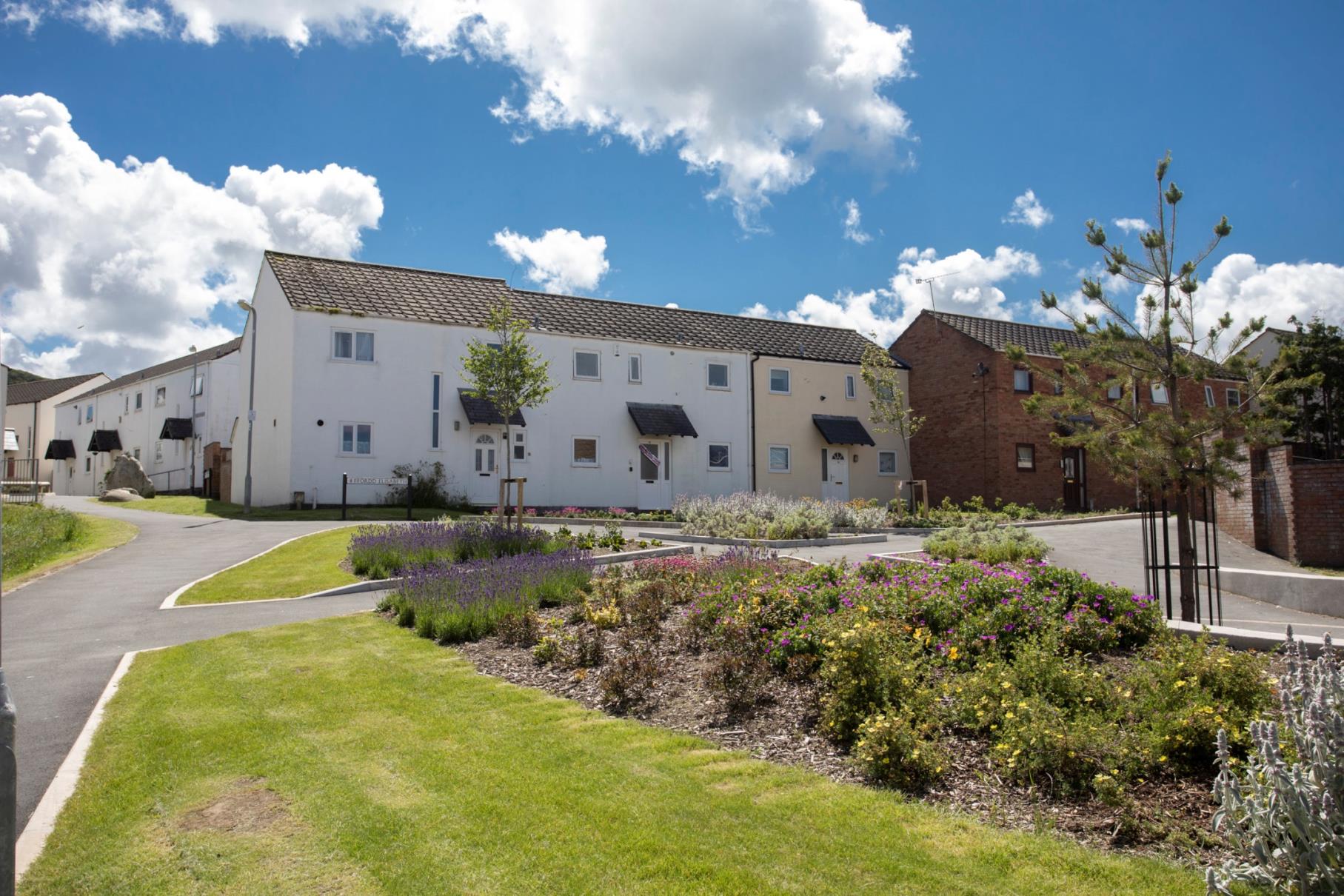 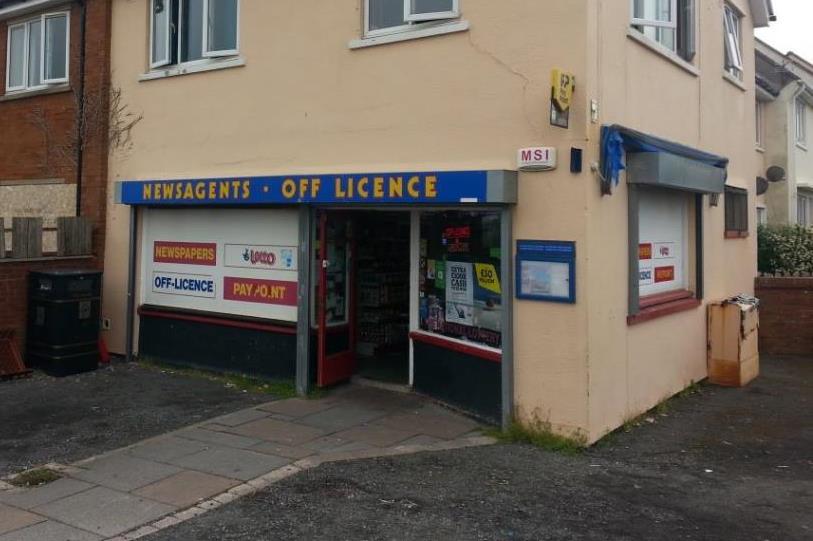 [Speaker Notes: Next slide- satisfaction results]
Over 50 trees and 3000 shrubs planted
10140 Tons of waste was moved off the estate and recycled
84 people worked on the project…with 98% of them coming from North Wales
20 work trials for unemployed tenants
2 residents hired from the Tre Cwm community
[Speaker Notes: Next slide- lessons learned]
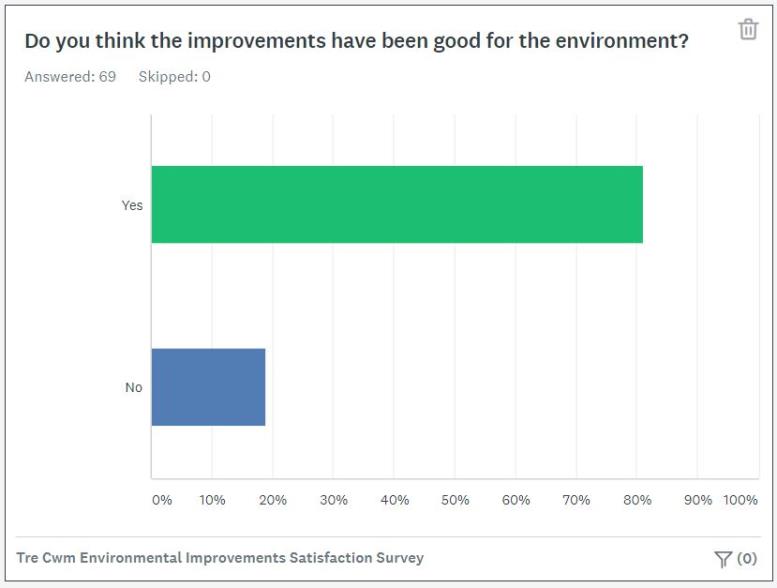 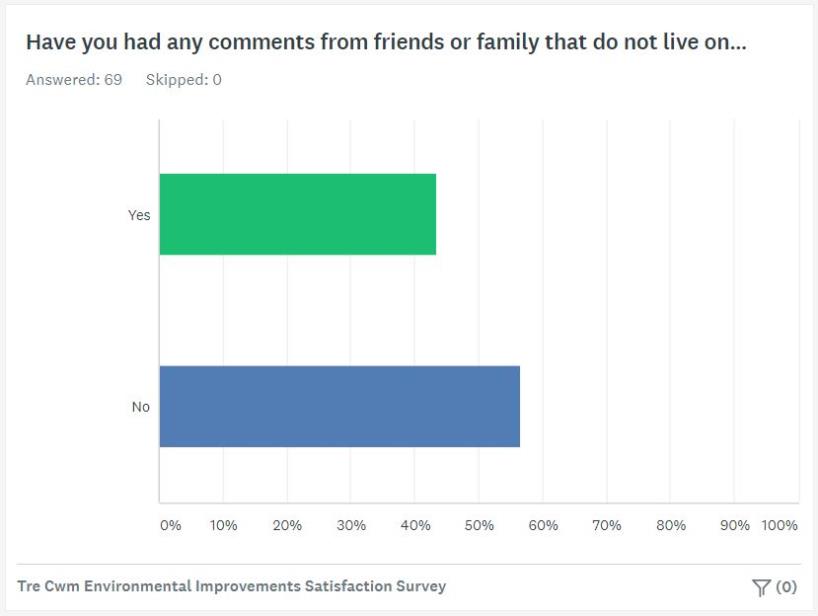 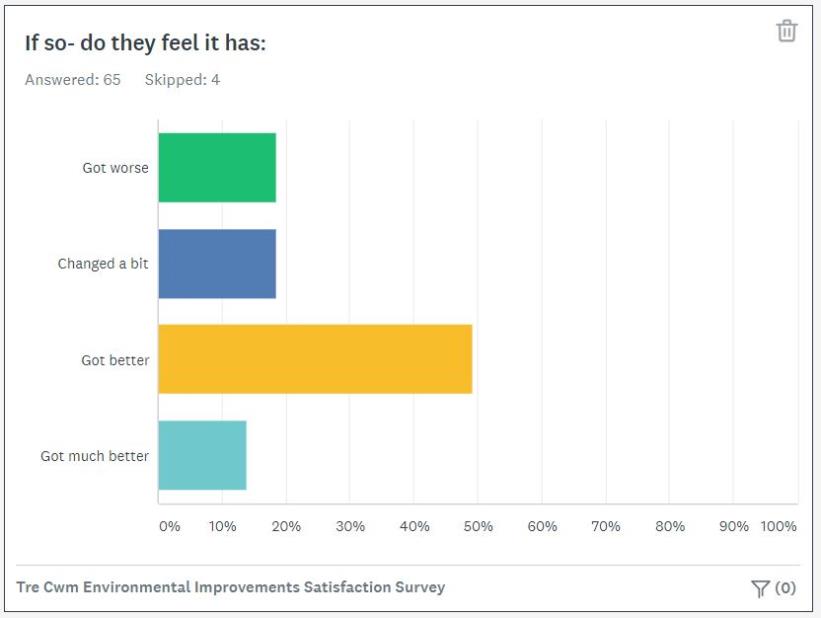 [Speaker Notes: Next slide- other facts and figures]
Lessons Learned
Different estates, different people
Nay sayers
Consultation timing!
Involving strategic partners
Community action group
[Speaker Notes: As you saw from the graphs we had a constant negativity- 
Difference in engagement on different estates
Plan out project from start
Timing of engagement- spring summer
Time to consult again on concepts- site specific
Strategic partners- change in the economic / political landscape- austerity
Community action group]
Key contacts
Owen Veldhuizen owen.veldhuizen@cartreficonwy.org
Tel: 01745 335530
Matt Stowe matthew.stowe@cartreficonwy.org
Tel: 01745 335539
DiolchThank you